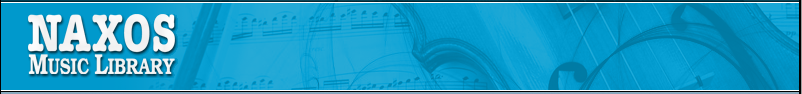 Naxos Music Library User Guide
拿索斯古典音樂圖書館使用指引
登入……遠端登入
網址：　 http://www.naxosmusiclibrary.com/
※ Onsite (機構內) – 訂購或試用設定後鎖IP，免用帳號密碼 
※ Offsite (機構外) – 帳號密碼依各機構公佈
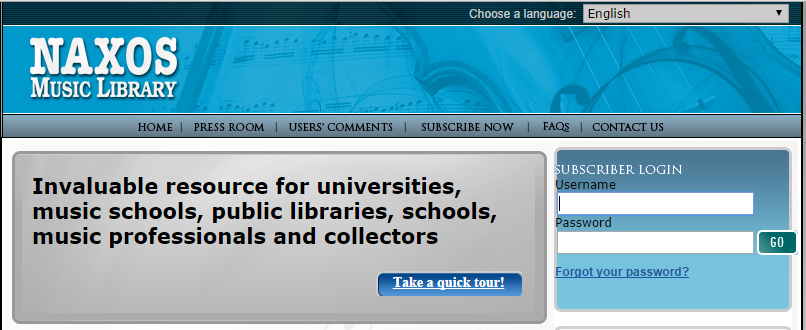 輸入帳號/密碼
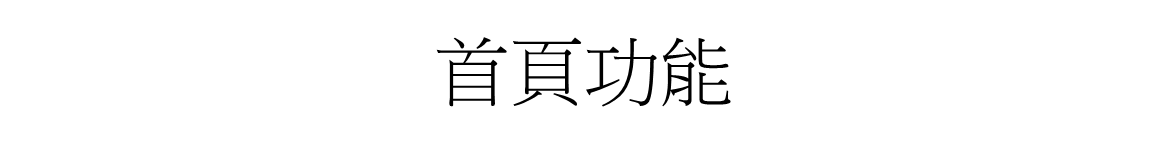 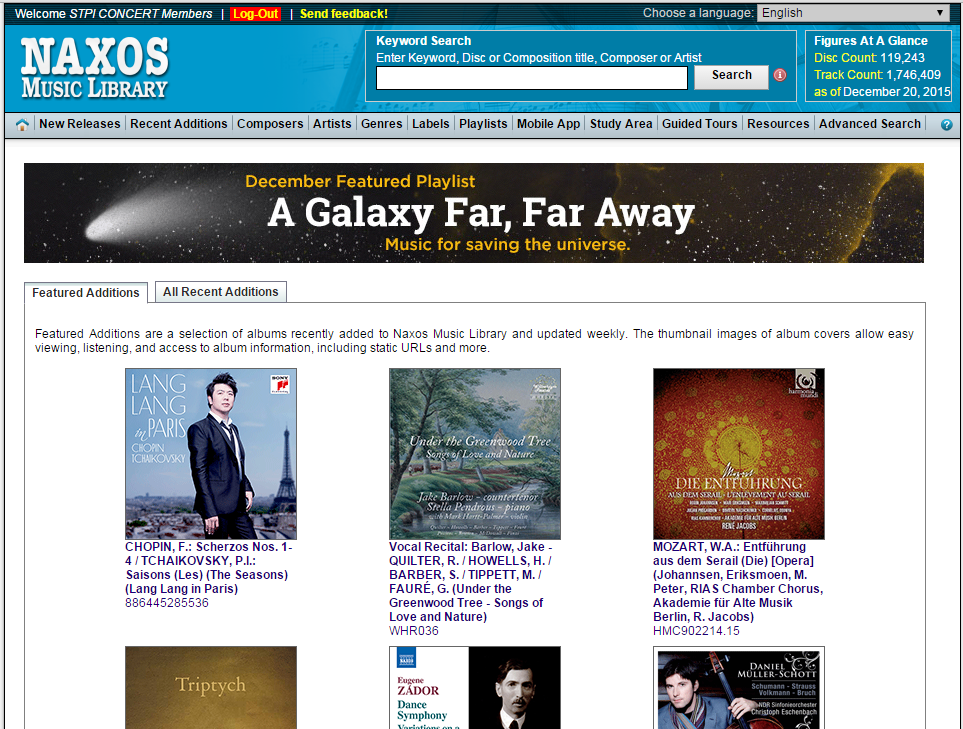 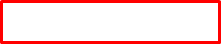 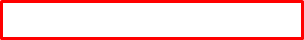 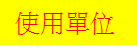 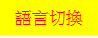 1
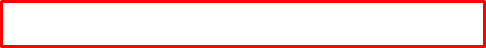 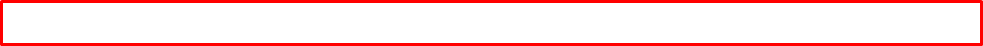 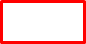 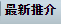 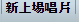 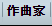 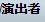 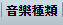 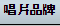 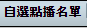 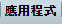 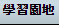 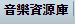 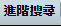 2
3
4
5
6
7
8
9
10
11
12
13
(1)檢索
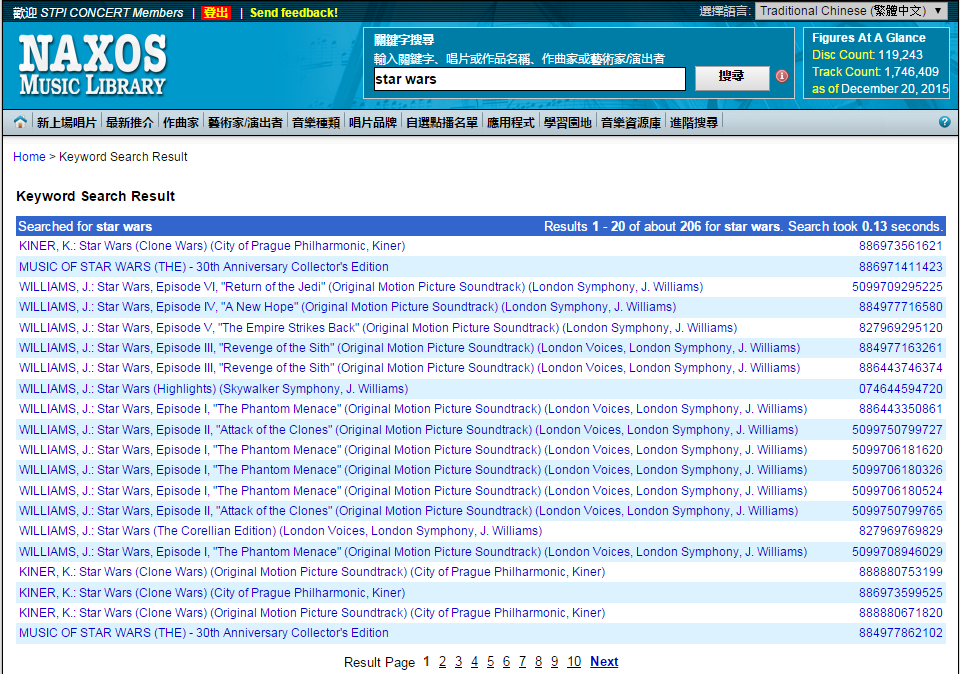 輸入關鍵字檢索
共206個檢索結果
播放
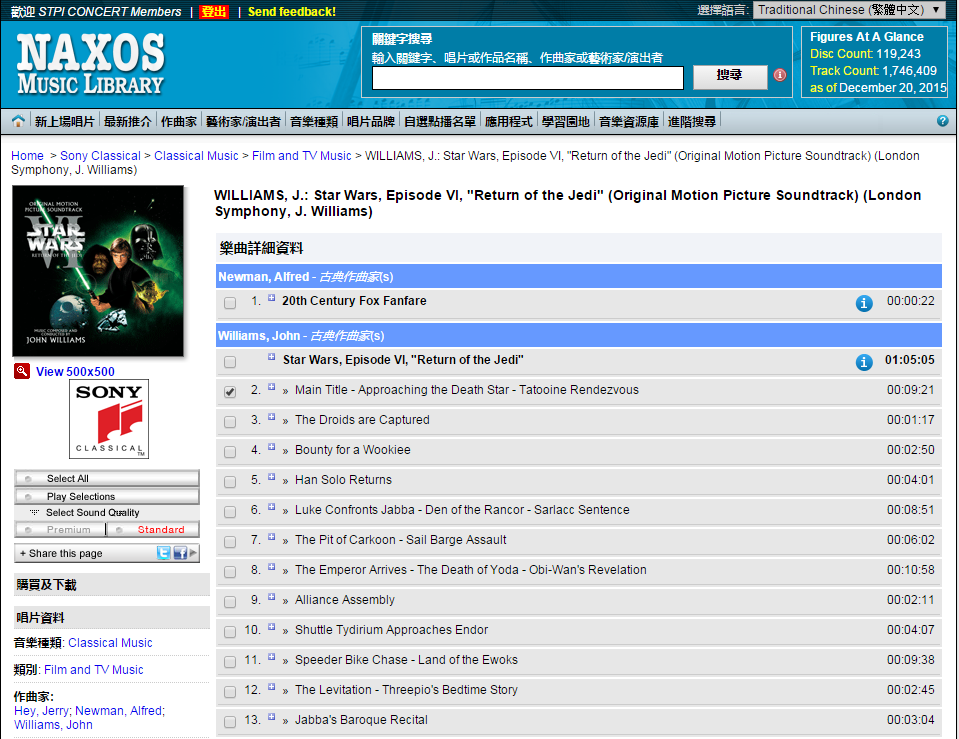 選取曲目後, 按「播放」鍵 (Play Selections)
(2)進階檢索
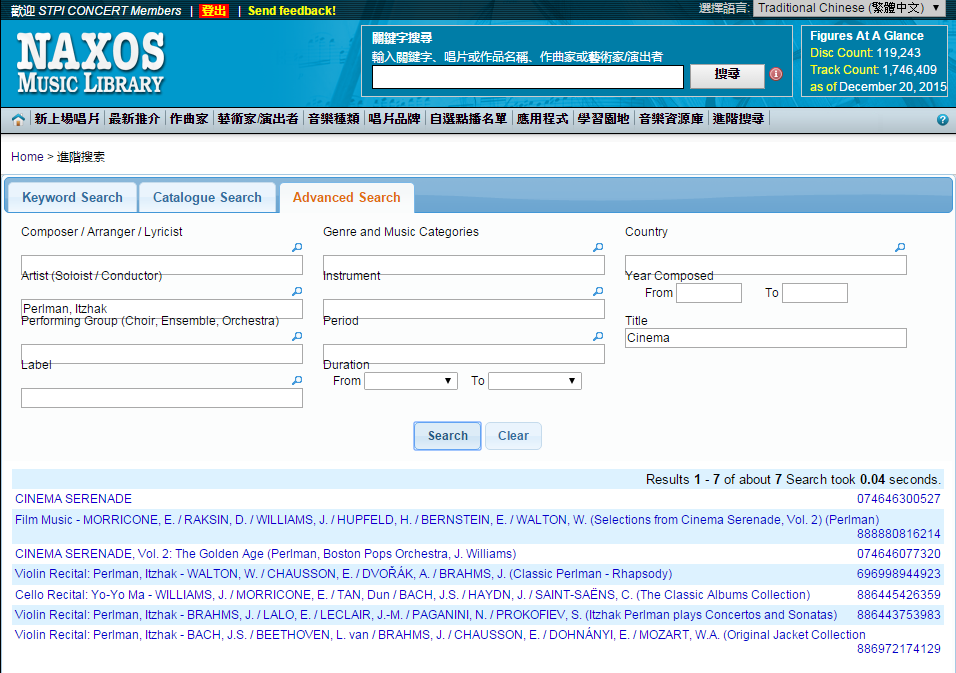 輸入檢索條件, 如: 演奏者, 專輯名
共7個檢索結果
播放
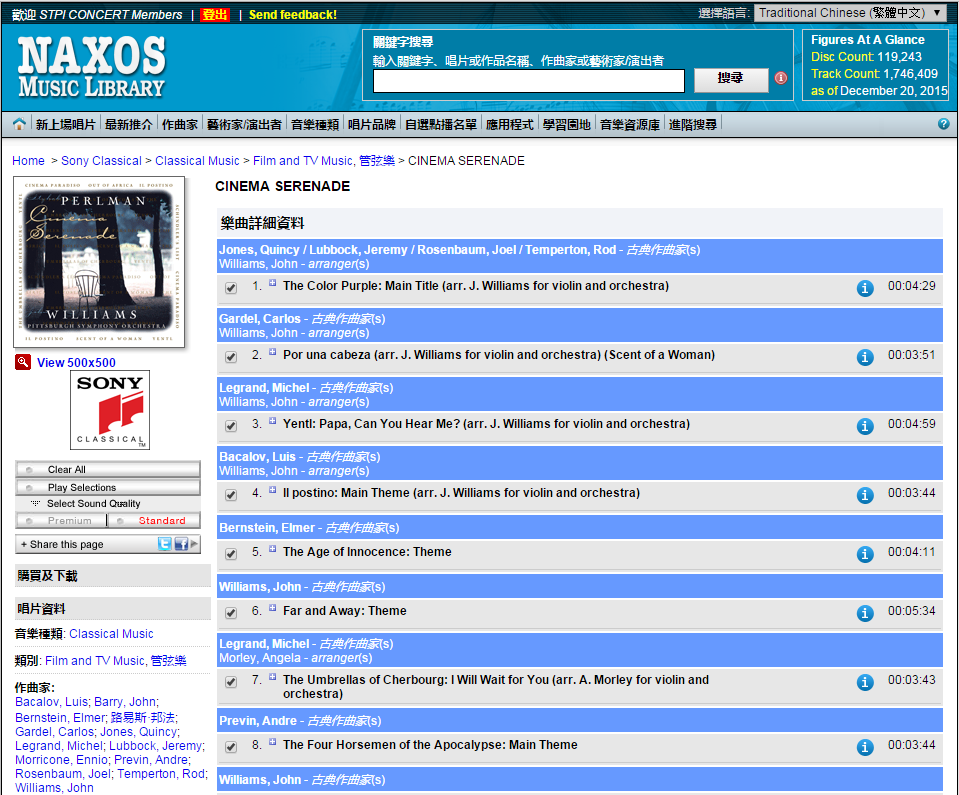 選取曲目後, 按「播放」鍵 (Play Selections)
(3) 新上場唱片
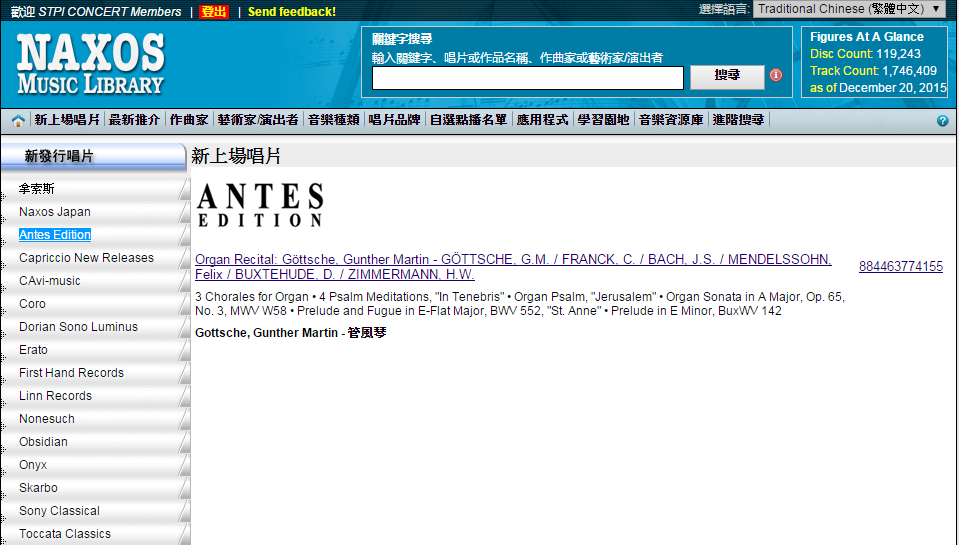 點選唱片後, 可選取曲目播放
(4)最新推介
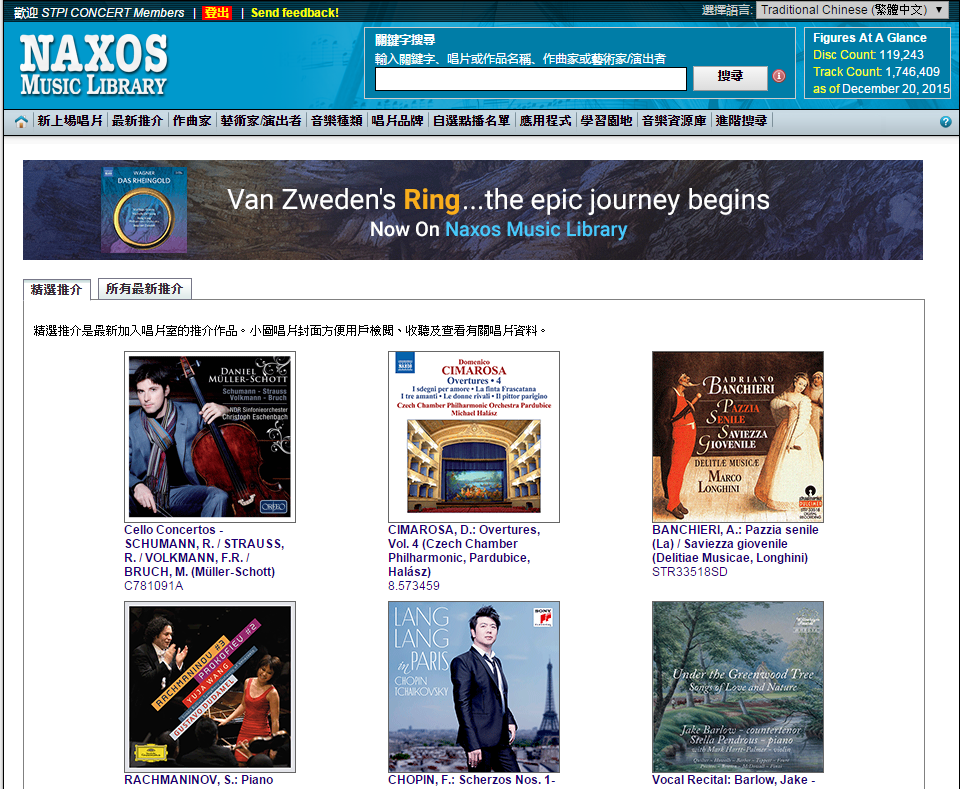 點選唱片後, 可選取曲目播放
(5) 作曲家…(1)
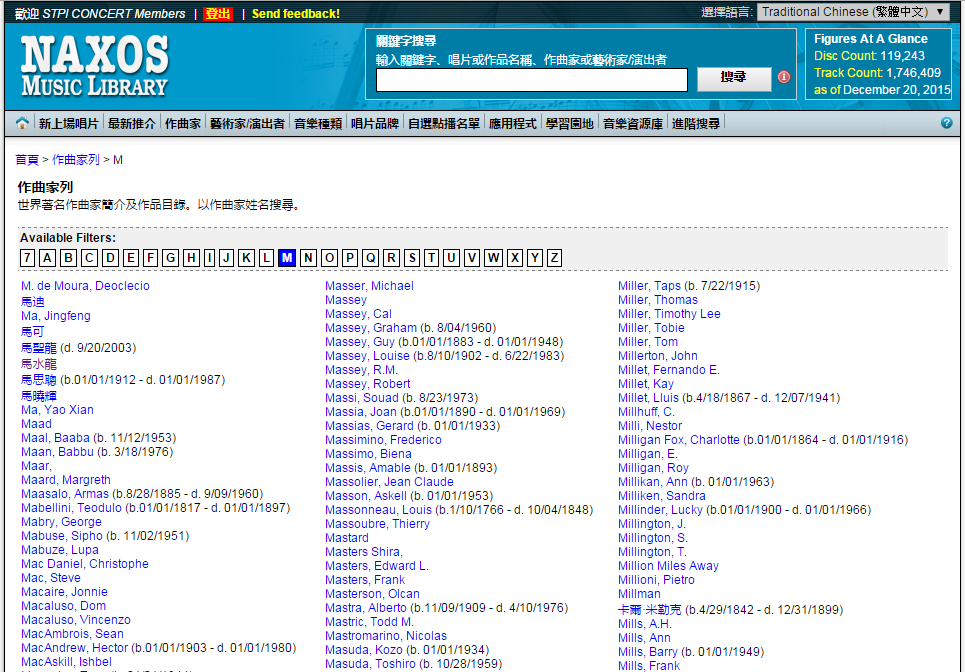 選取作曲家
(5) 作曲家…(2)
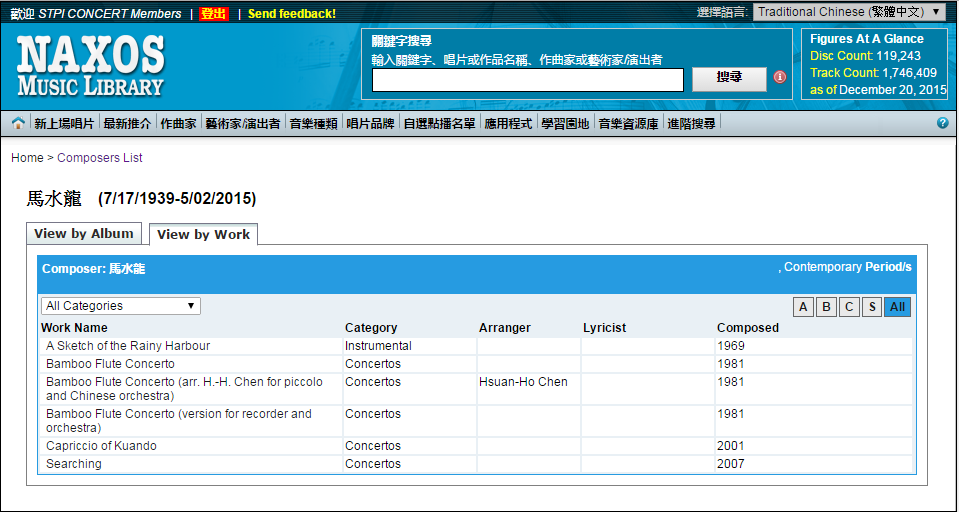 作曲家資料
作曲家作品列表, 可以「專輯」或「曲目」點選後聆聽
(6) 藝術家/演出者…(1)
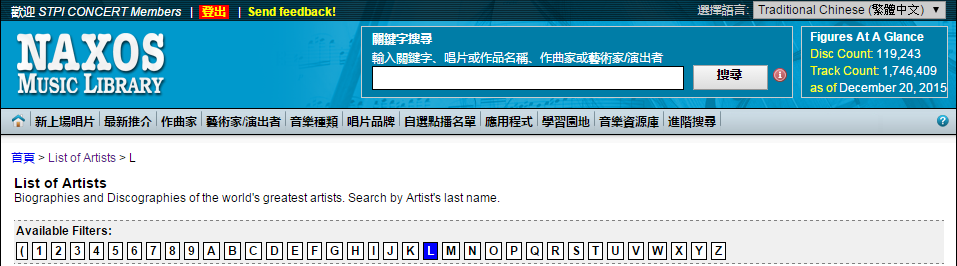 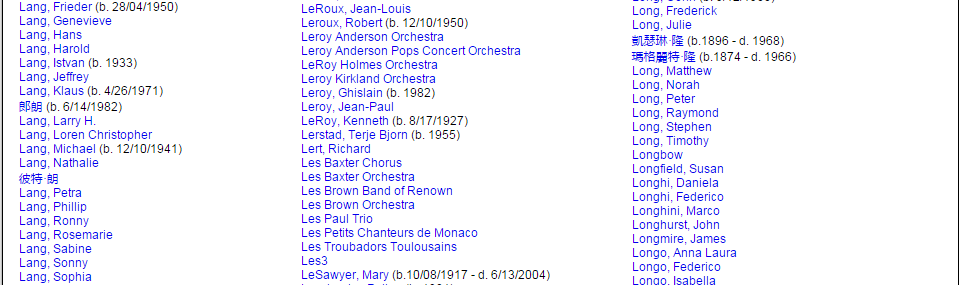 (6) 藝術家/演出者…(2)
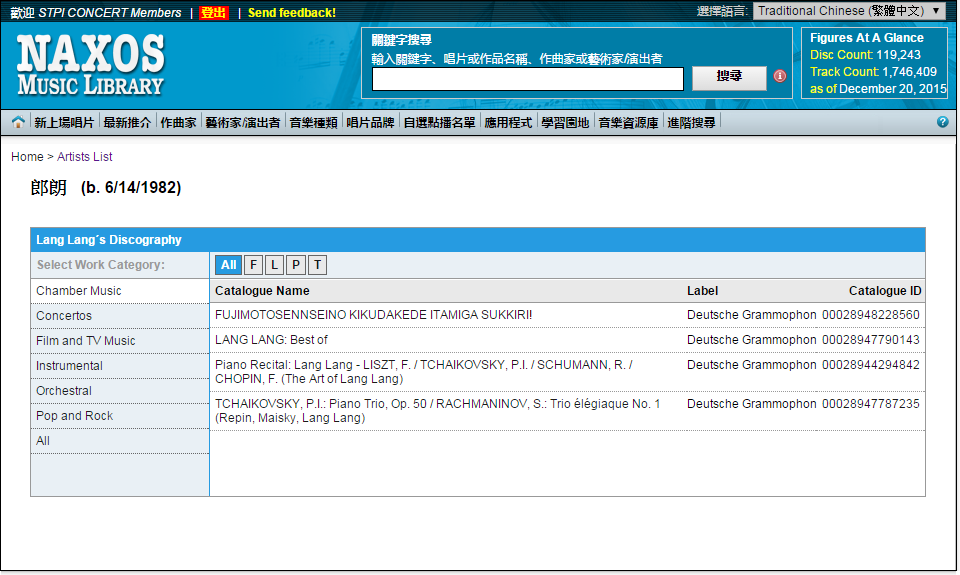 藝術家資料
藝術家作品列表, 可點選曲目後聆聽
(7) 音樂種類
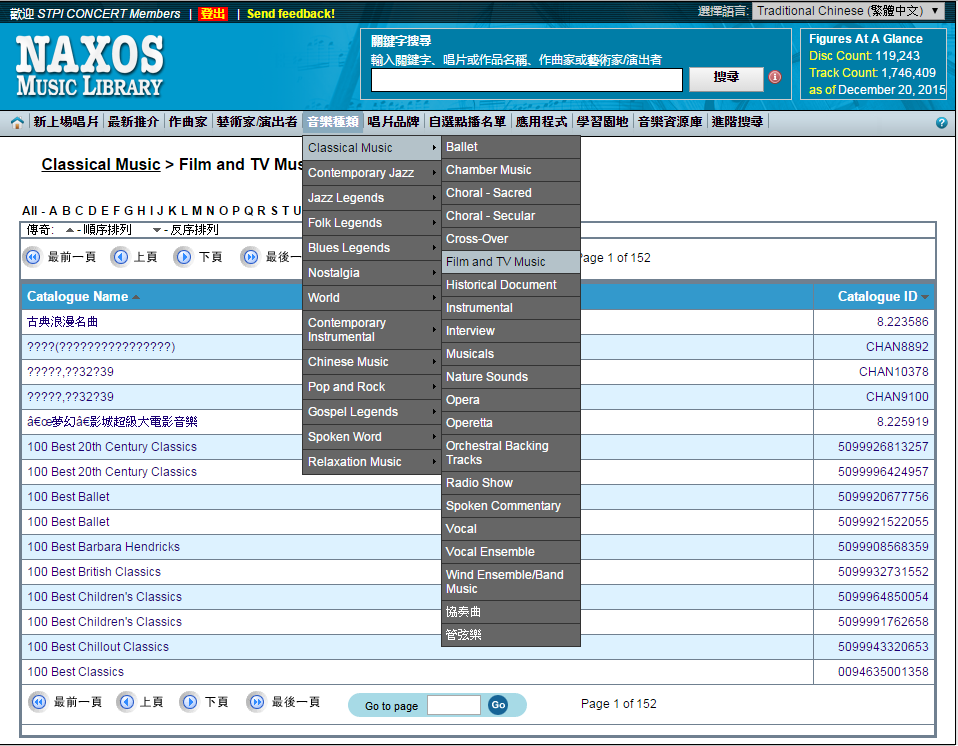 音樂種類列表, 可點選曲目後聆聽
(8) 唱片品牌
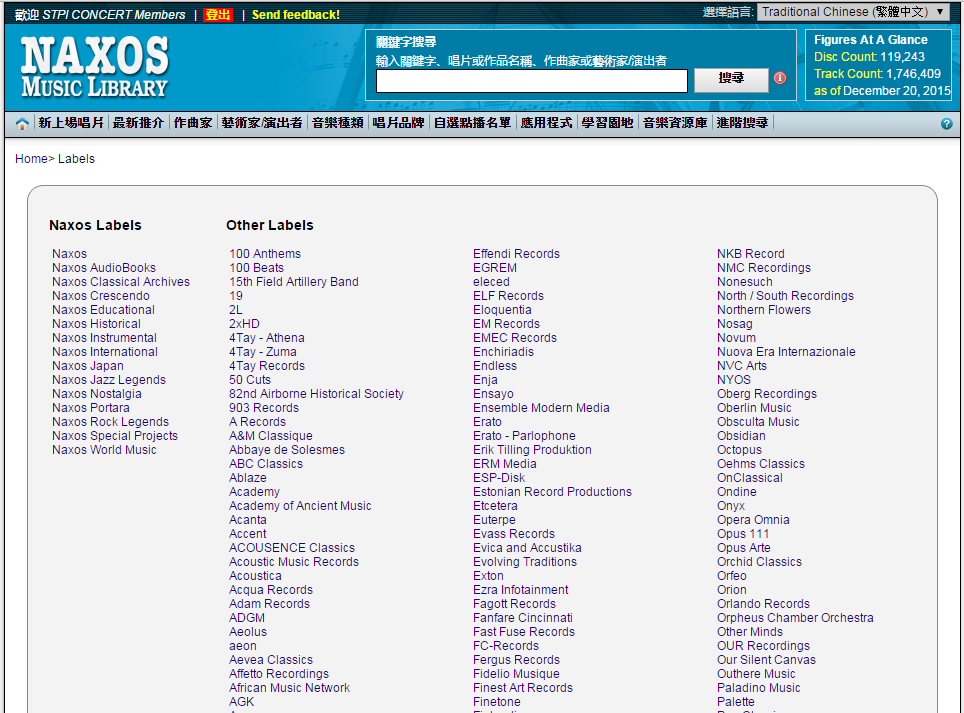 唱片品牌列表, 可點選唱片品牌下之曲目後聆聽
(9) 自選點播名單…(1)
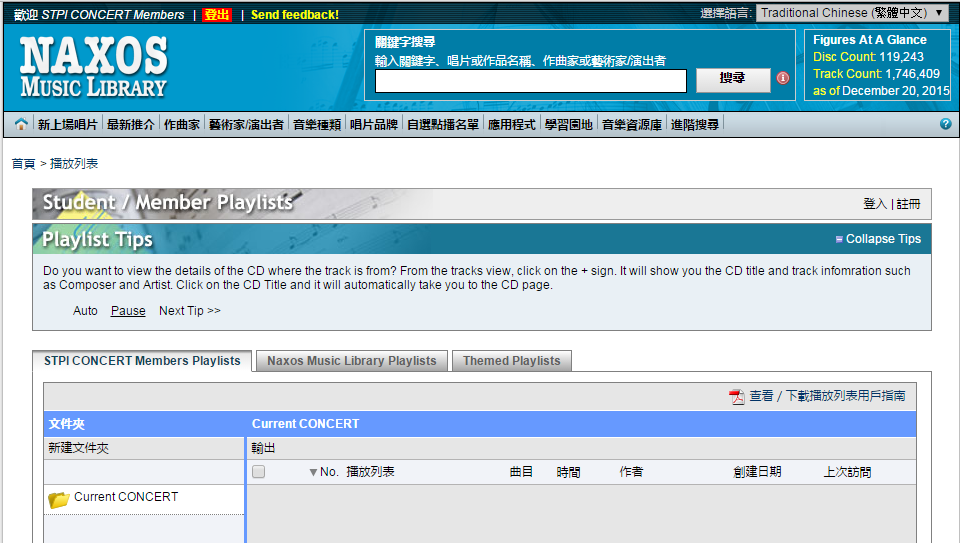 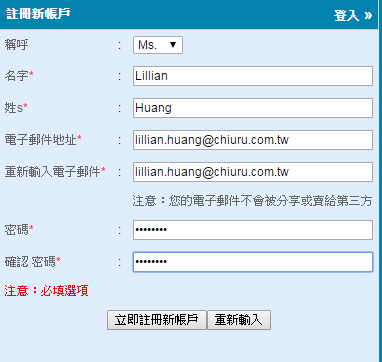 (9) 自選點播名單…(2)
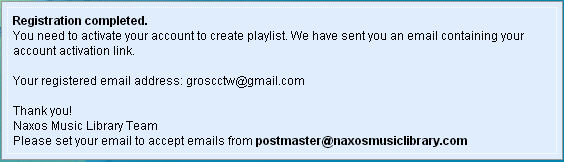 「註冊完成」通知, 至電子郵件點選啟用
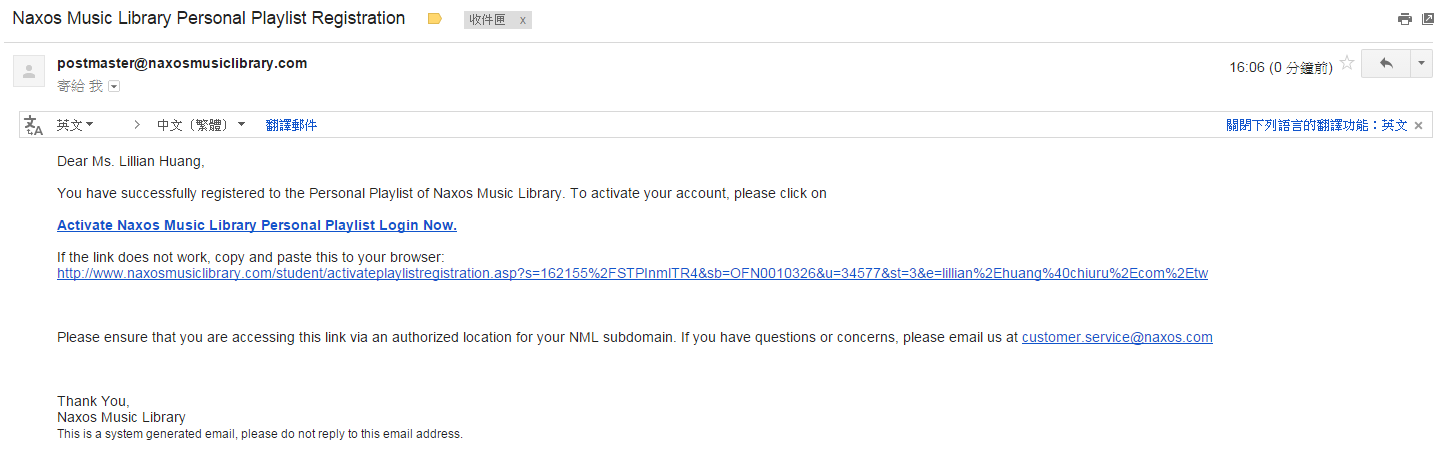 按此連結「啟用」自選點播名單帳號
按此連結「登入」自選點播名單帳號
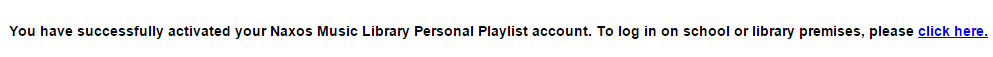 (9) 自選點播名單…(3)
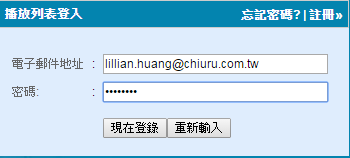 輸入電子郵件&密碼「登入」自選點播名單
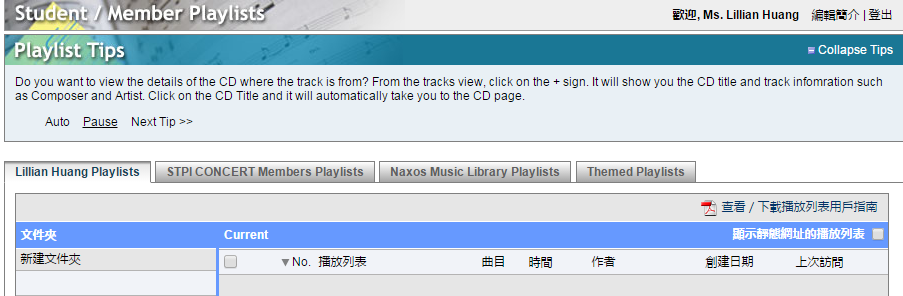 (9) 自選點播名單…(4)
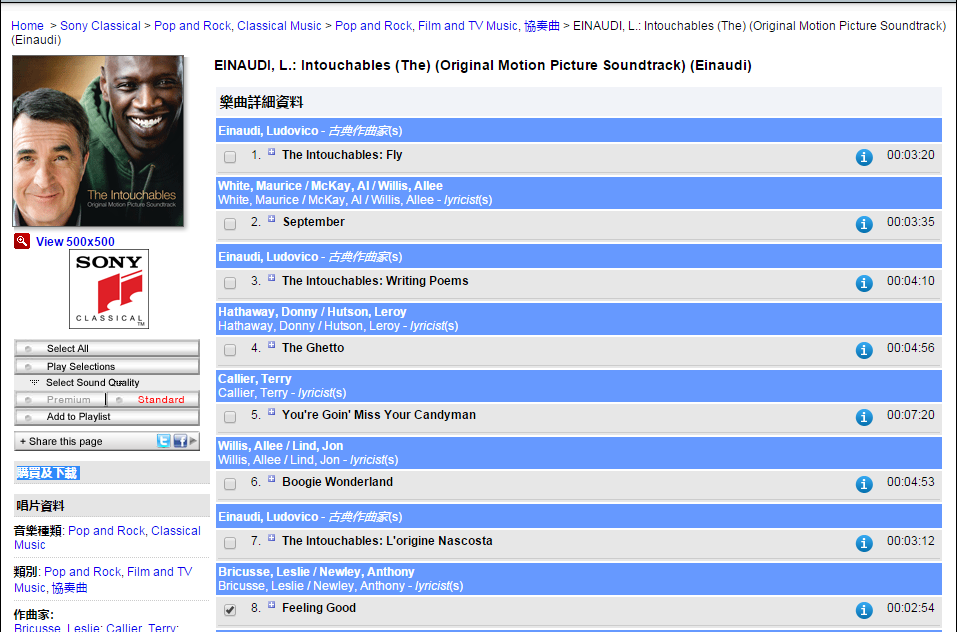 勾選喜歡的曲目，加入「自選點播名單」
(9) 自選點播名單…(5)
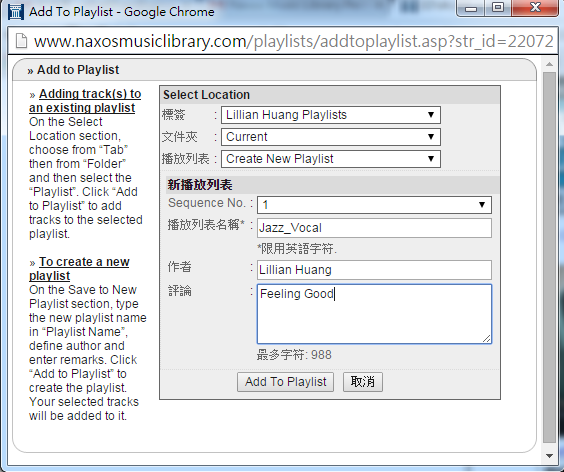 編輯「自選點播名單」
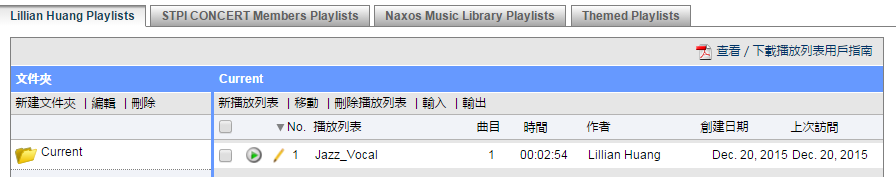 曲目即加入「自選點播名單」
(10) 應用程式~行動載具播放…(1)
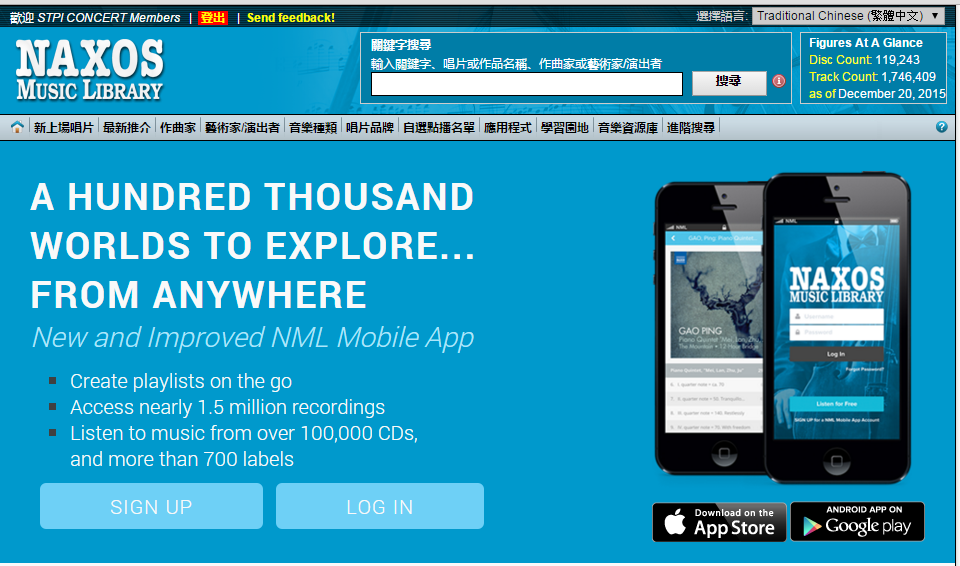 選擇 自 ”App Store”或 “Google play” 下載免費播放 App, 即可於行動載具(平板/智慧手機)上登入聆聽
(10) 應用程式~行動載具播放…(2)
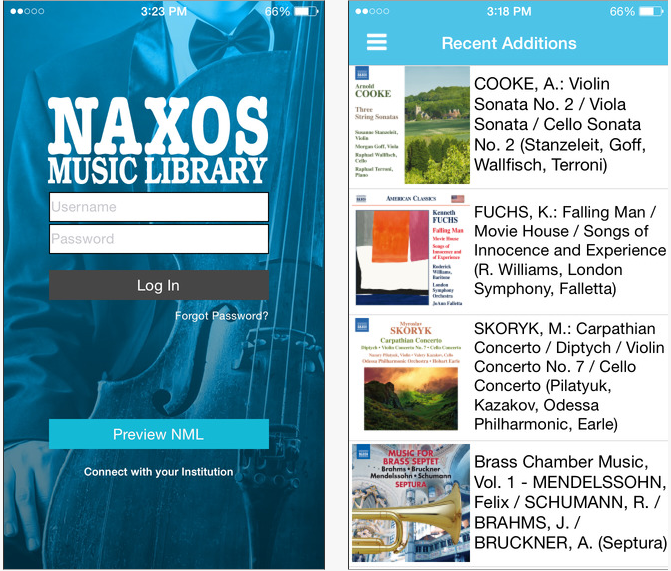 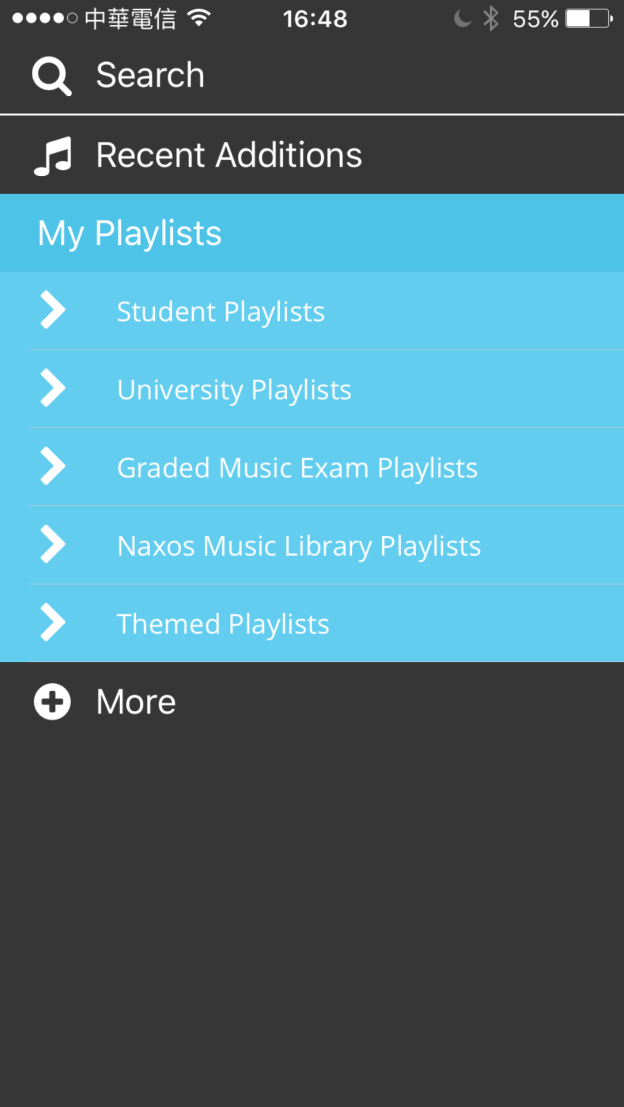 以註冊的 email 帳號及密碼登入 即可瀏覽聆聽自選點播名單及其他曲目
(10) 應用程式~行動載具播放…(3)
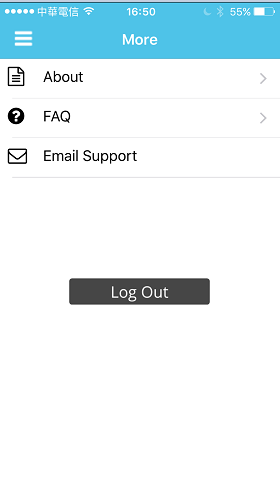 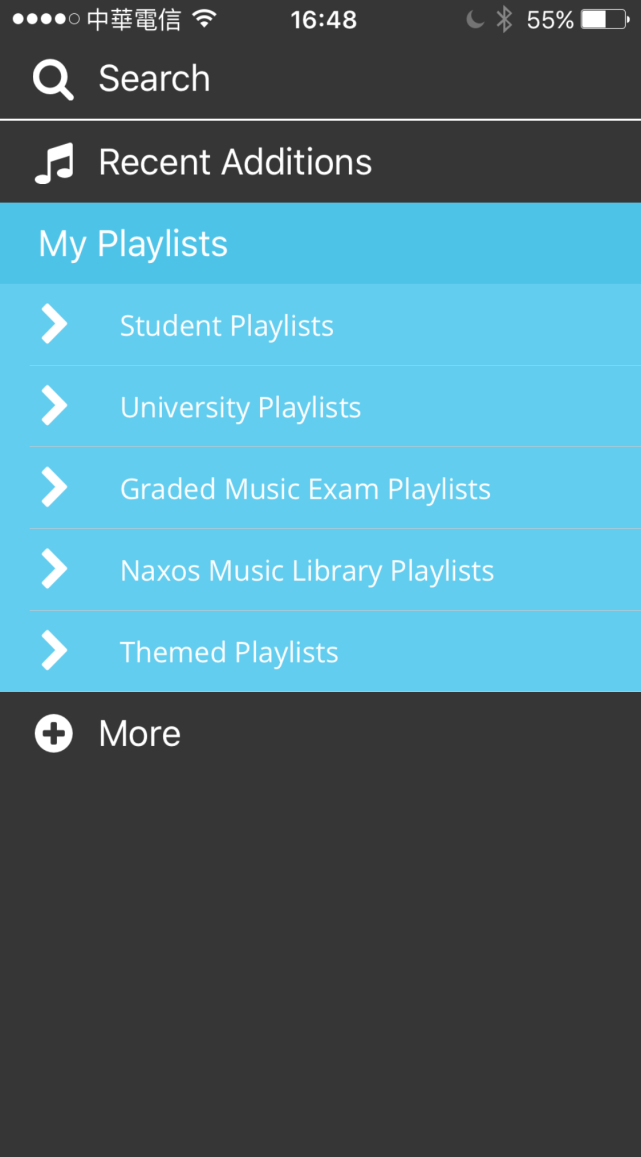 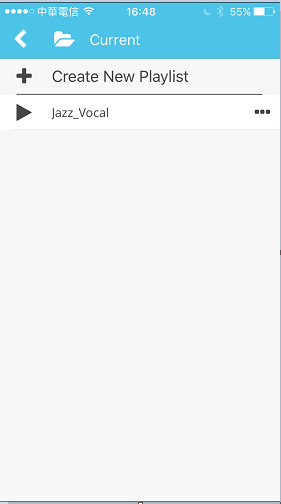 瀏覽、聆聽自選點播名單及其他曲目。
賞聆完畢，請記得「登出」，讓其他讀者也有機會賞聆
(11) 學習園地
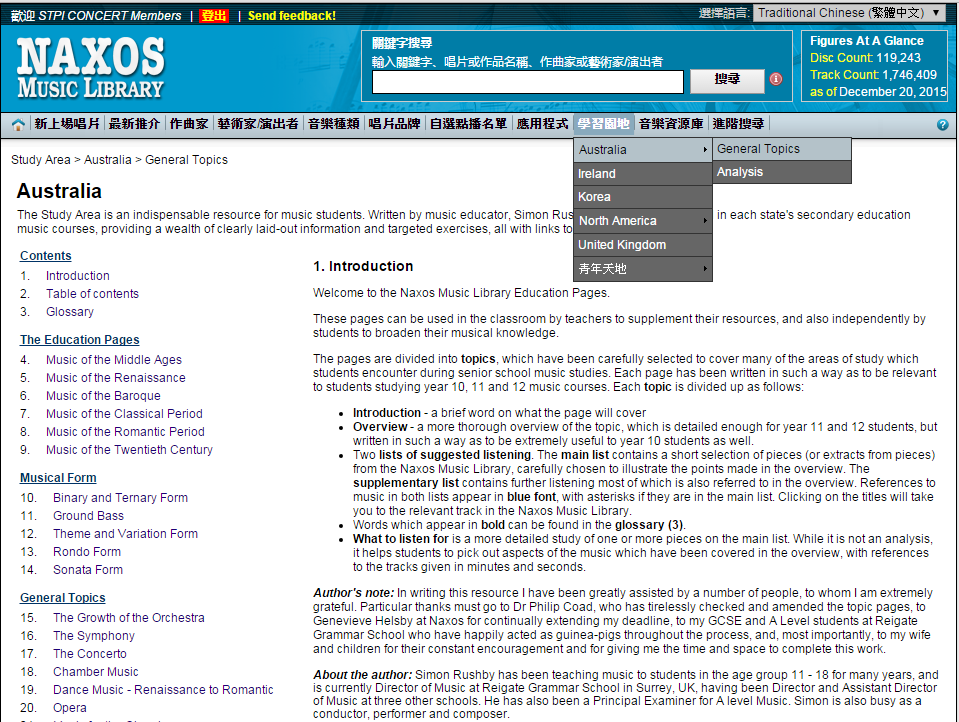 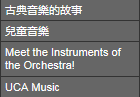 包含澳洲、愛爾蘭、韓國、北美、英國之音樂教授學者所撰寫之教材，是音樂系所學生不可或缺之教材資料.

青年天地更包含: 古典音樂的故事/兒童音樂/管弦樂團樂器介紹及UCA兒童有聲書 
        是兒童與青少年學習音樂的最佳良伴.
(12) 古典樂派導覽
英語介面
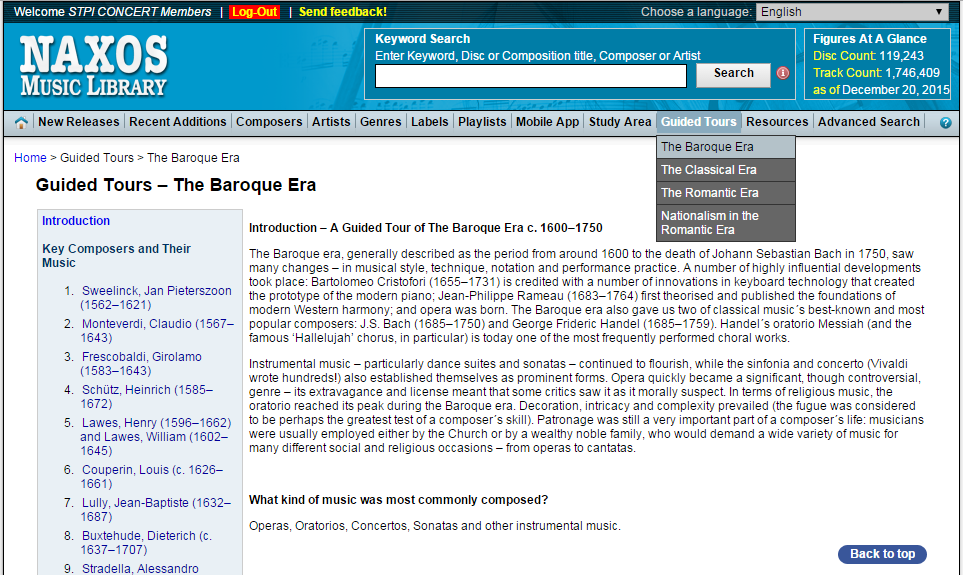 巴洛克樂派, 古典樂派, 浪漫樂派, 民族主義樂派的音樂史介紹, 及各樂派最具代表性作曲家及其作品導覽
(13) 音樂資源庫
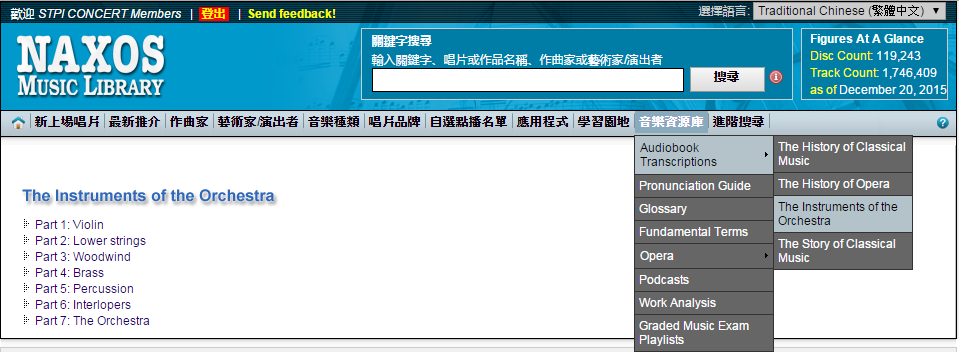 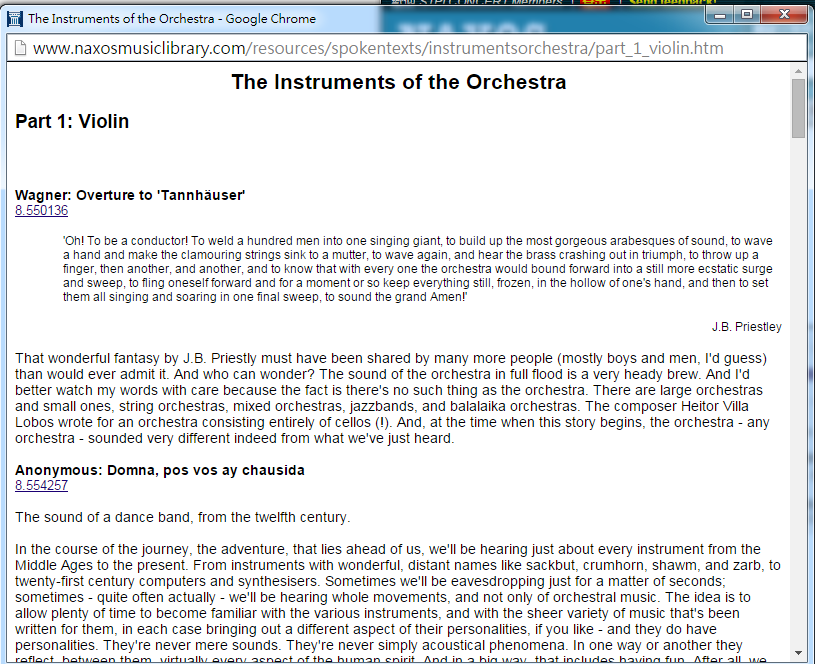 有聲書包含: 古典音樂/歌劇歷史，管弦樂團樂器介紹及偉大作曲家的生平及作品集等應有盡有
另有「發音指引」、 「音樂專門辭彙辭典」、 「歌劇劇本」、「古典樂作品賞析」、「畢業考曲目單」等珍貴之音樂教材
登出
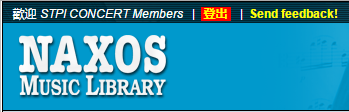 賞聆完畢，請記得「登出」，
讓其他讀者也有機會賞聆，謝謝您的合作！
連 絡 訊 息
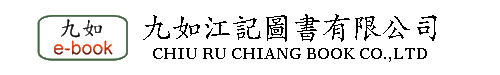 http://www.chiuru.com.tw 
聯絡人：江憲助 經理
TEL: 02-2608 7581
Mobile: 0910-099676
Email: groscctw@gmail.com